INFORME DE RENDICIÓN DE CUENTAS
PERIODO ENERO - DICIEMBRE 2020
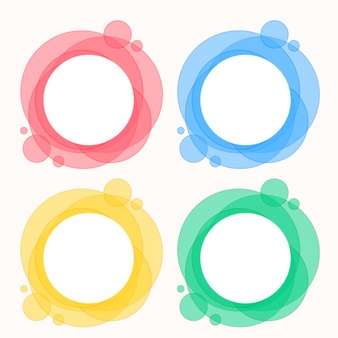 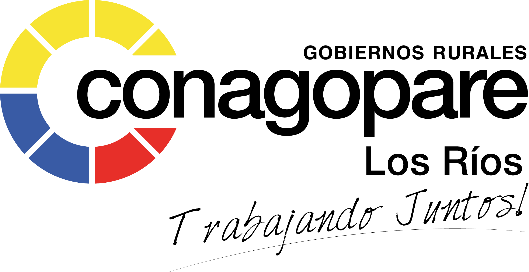 En el marco de la resolución No. CPCCS-PLE-SG-069-2021-475
CONSEJO DE PARTICIPACIÓN CIUDADANA Y CONTROL SOCIAL
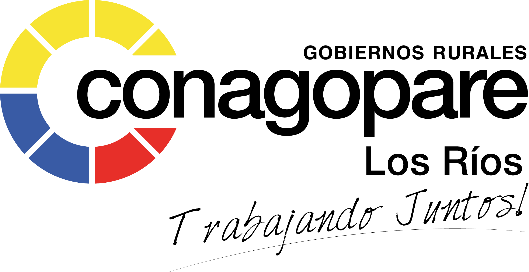 INTRODUCCIÓN
Es una entidad asociativa que agrupa de forma a las 17  parroquias rurales con las que cuenta nuestra provincia
INTEGRACIÓN Y COHESIÓN TANTO INSTITUCIONAL COMO DE GOBERNABILIDAD
VOZ OFICIAL ANTE DIFERENTES ENTIDADES PÚBLICAS Y PRIVADAS DE LA RURALIDAD FLUMINENSE
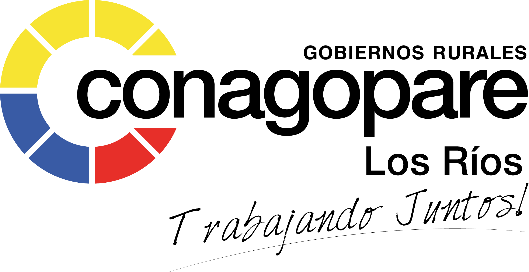 CONSEJO DIRECTIVO PROVINCIAL
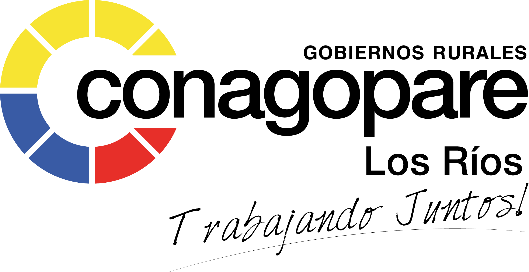 PERSONAL DIRECTIVO, ADMINISTRATIVO Y TÉCNICO
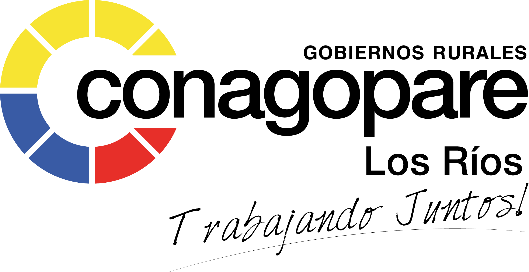 EJES DE TRABAJO SEGÚN EL PLAN INSTITUCIONAL
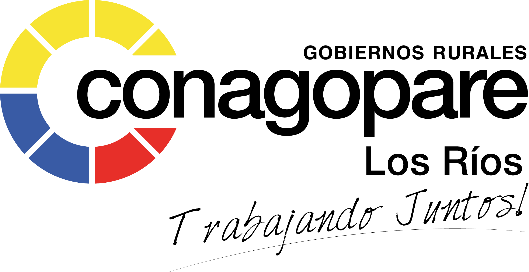 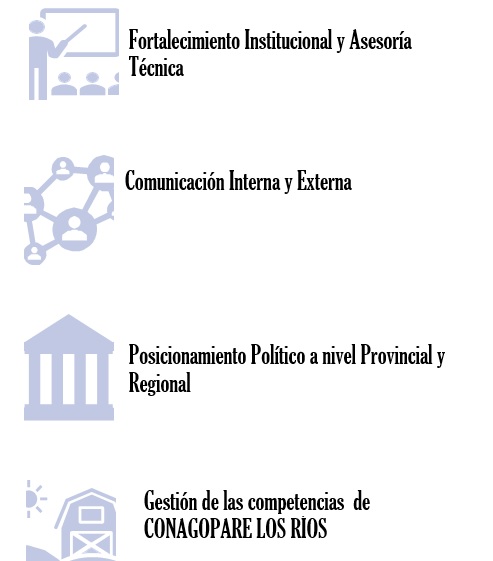 ASESORÍA Y ASISTENCIA TÉCNICA:
Contabilidad
Tributación
Presupuesto
Asesoría jurídica
Administración de páginas web
ADMINISTRACIÓN FINANCIERA: 
Contabilidad
Contratación Pública
Presupuesto
Administración tributaria
DESARROLLO DEL TALENTO HUMANO:
Aplicación de la Ley Orgánica del Servidor Público, Código de trabajo 
Control del personal apegado a las normativas
Capacitación en las diversas áreas de nuestra competencia
AFIRMAR LA GOBERNABILIDAD DE LOS GAD’S RURALES
PROMOVER LA ARTICULACIÓN CON OTROS NIVELES DE GAD’S Y DE GOBIERNO NACIONAL (INSTITUCIONES PÚBLICAS).
MEJORAR LA RELACIÓN ENTRE LOS GADS RURALES
AFIRMAR LA IMAGEN CORPORATIVO INSTITUCIONAL EN EL CONTEXTO LOCAL PROVINCIAL Y NACIONAL.
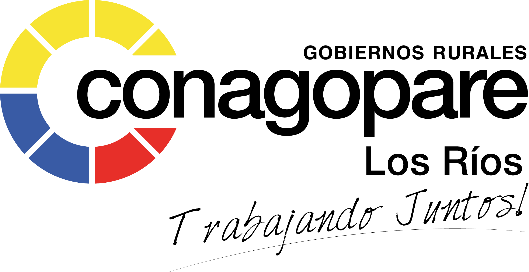 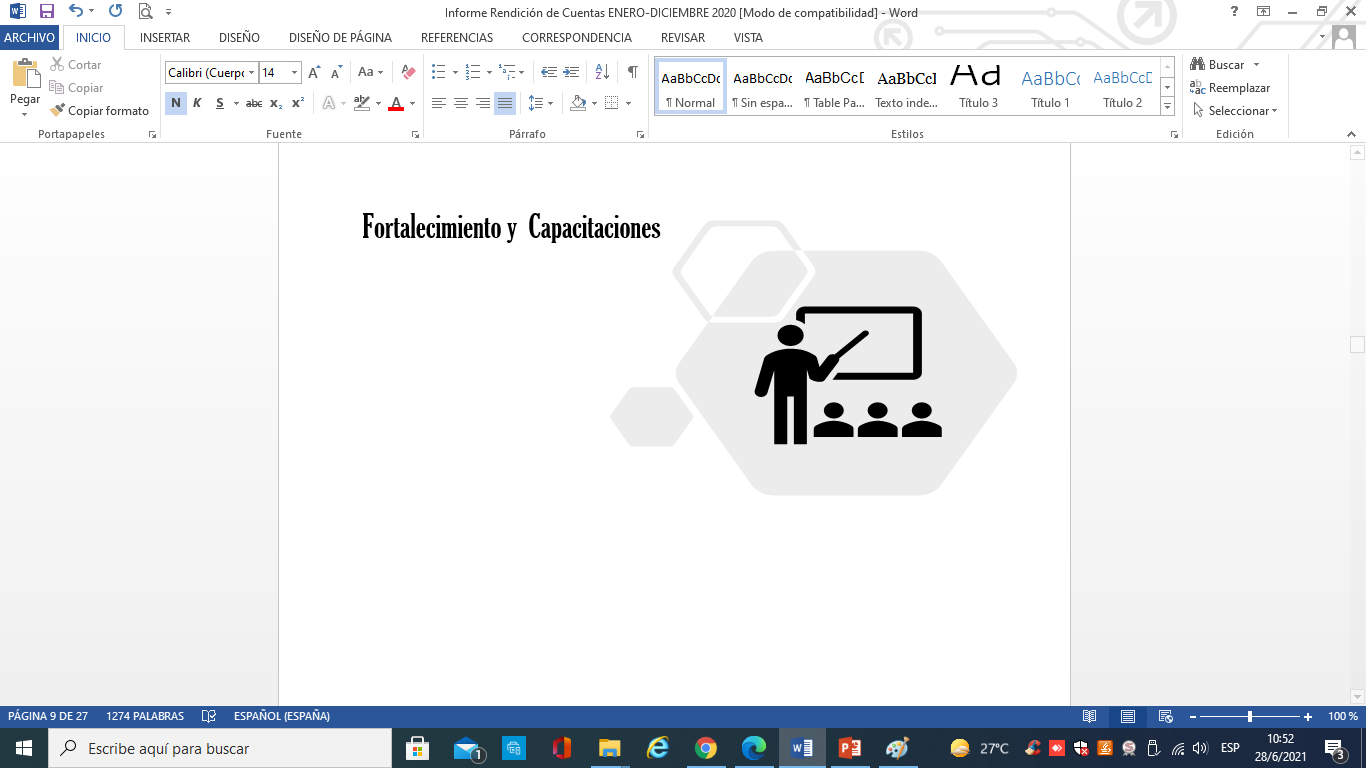 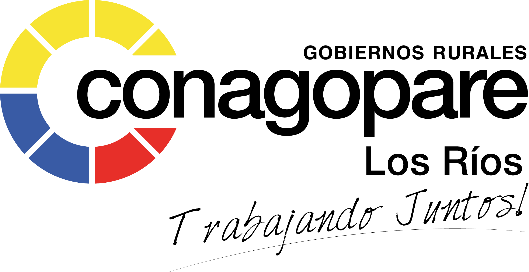 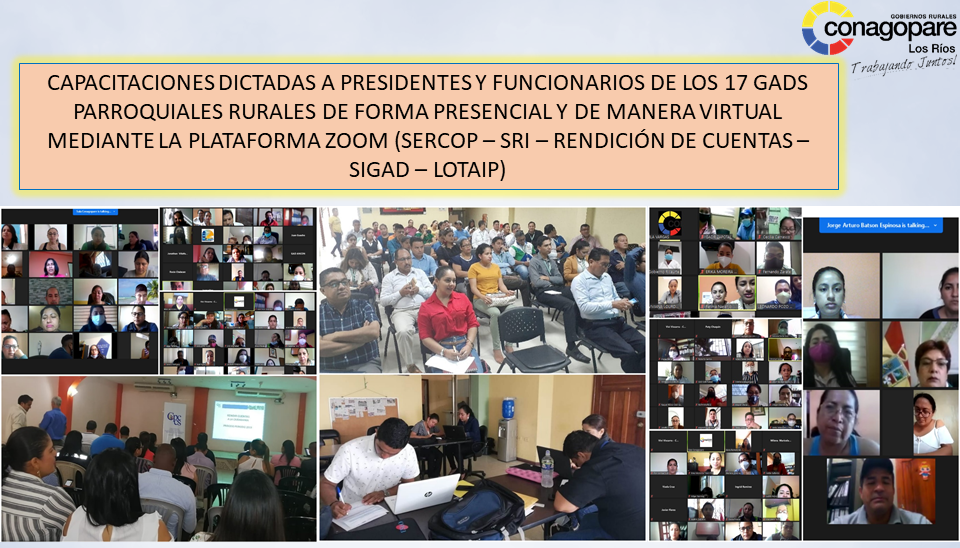 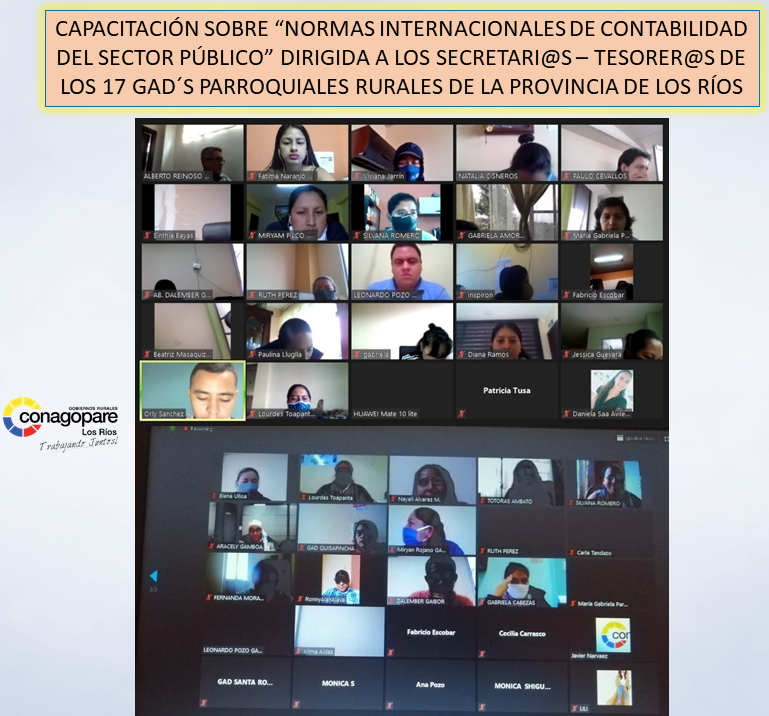 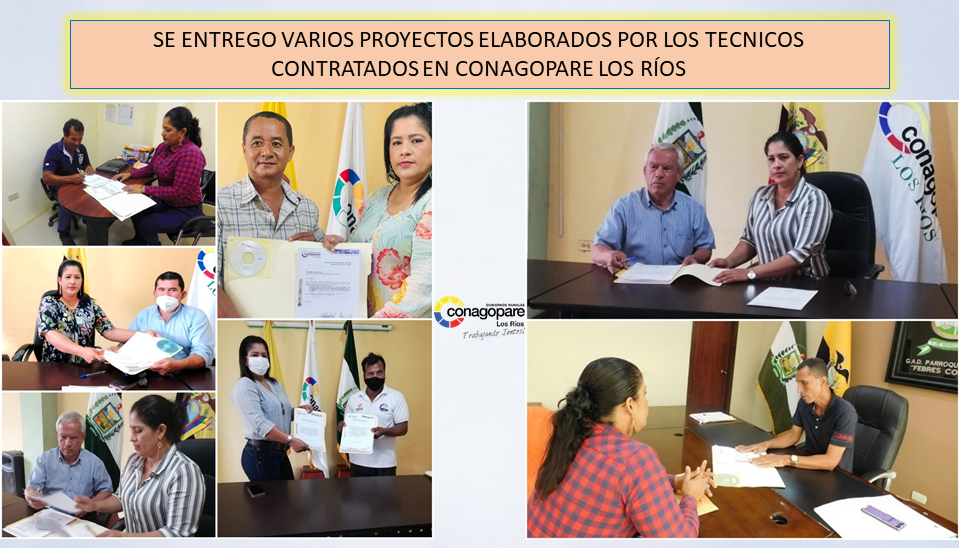 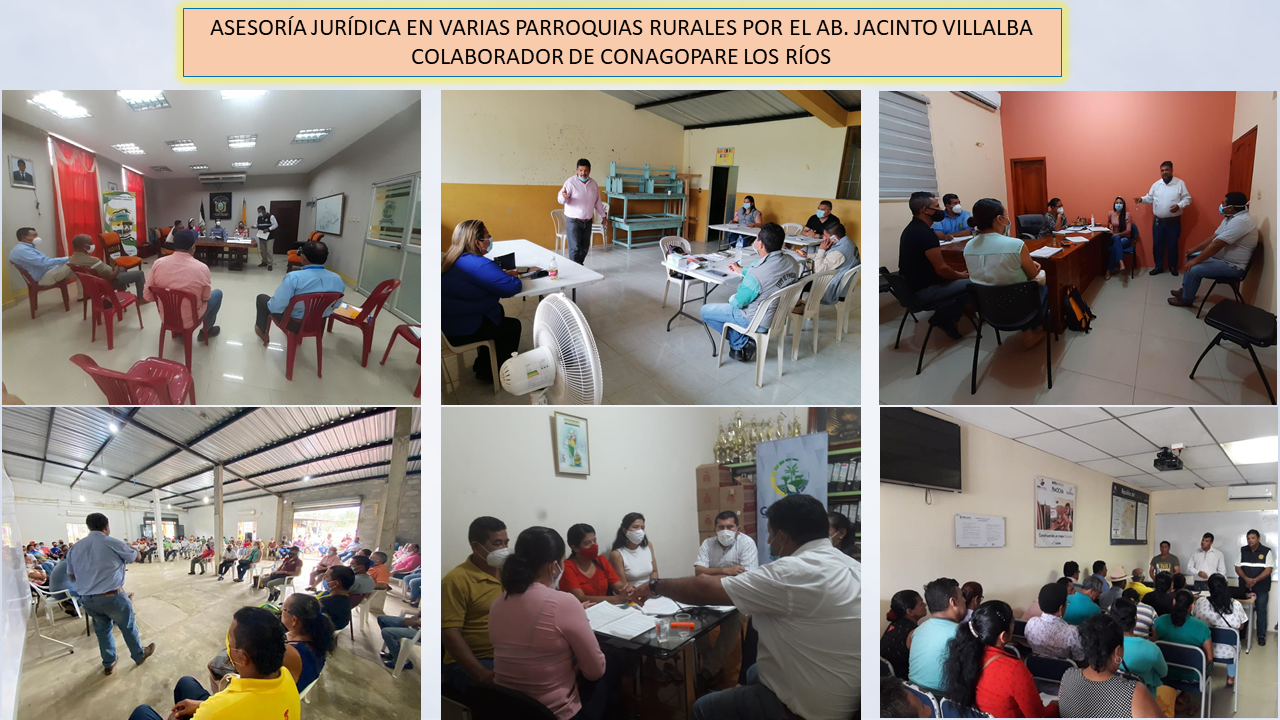 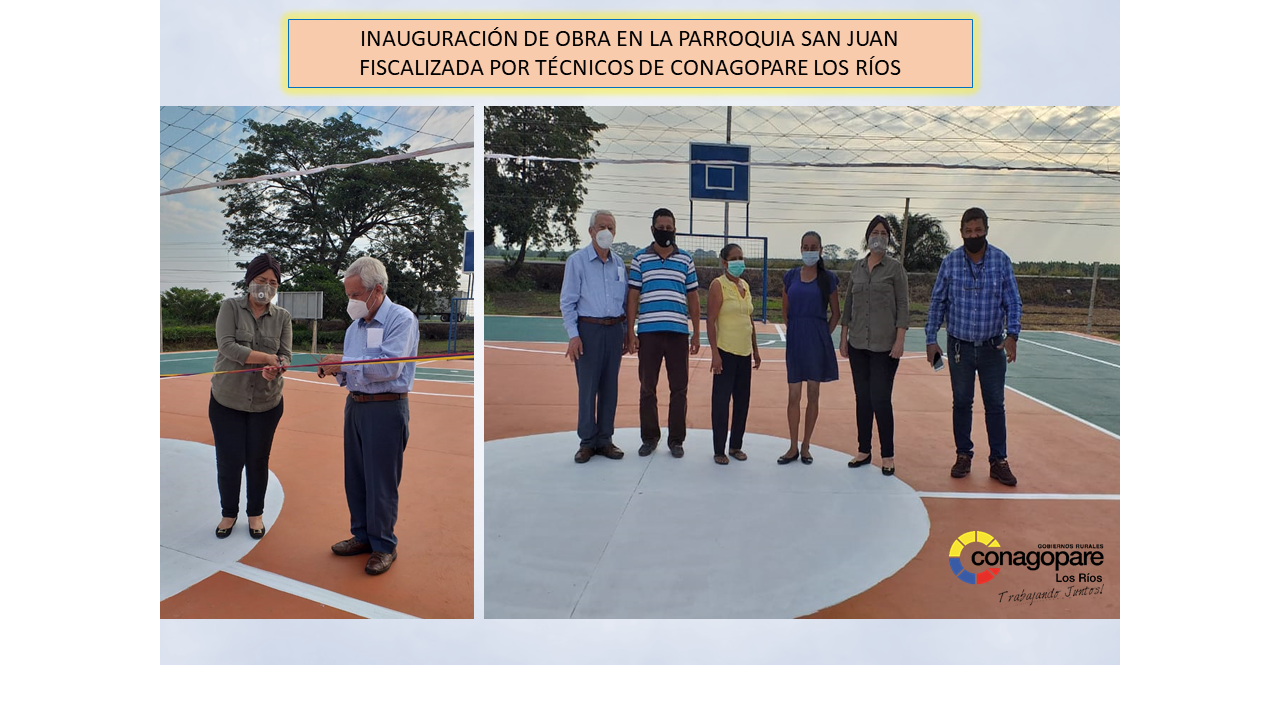 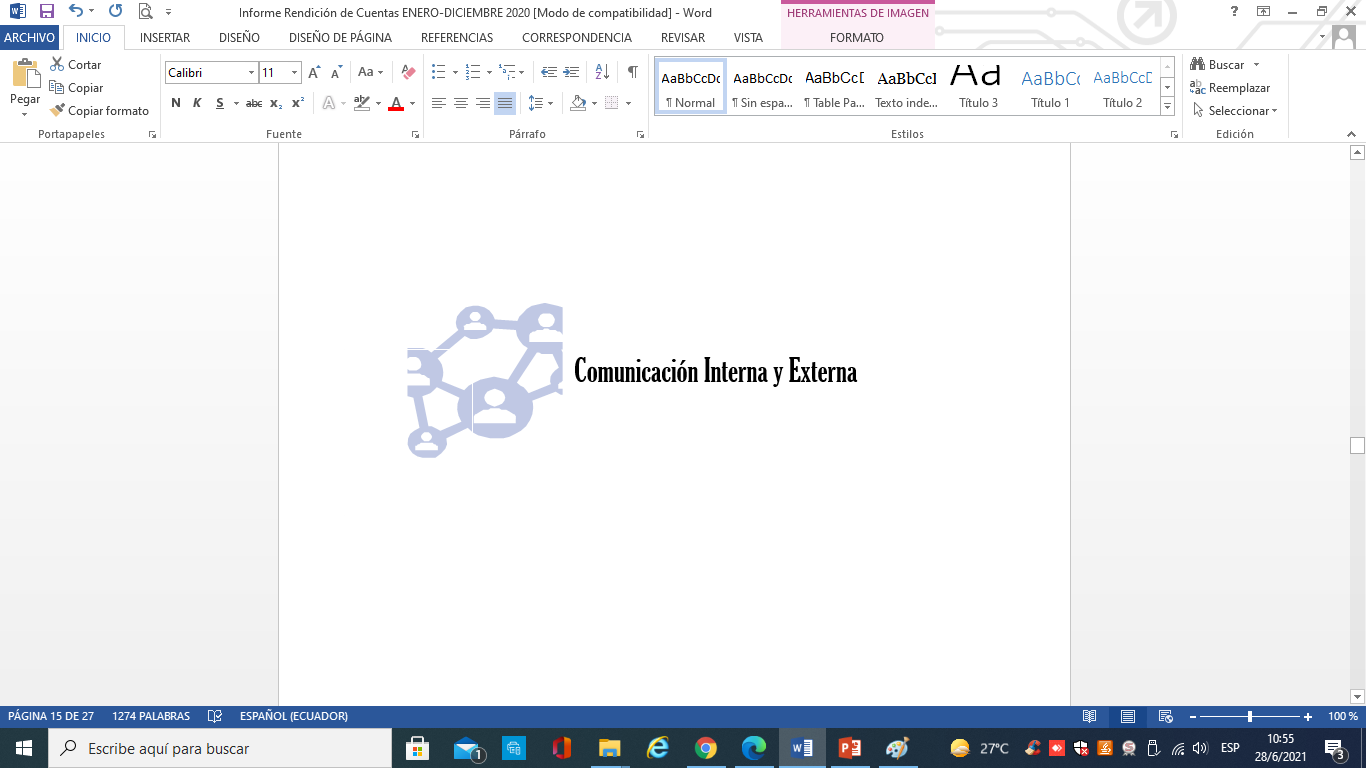 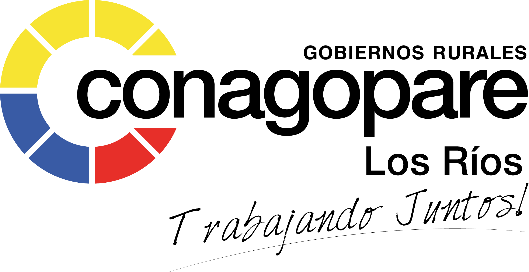 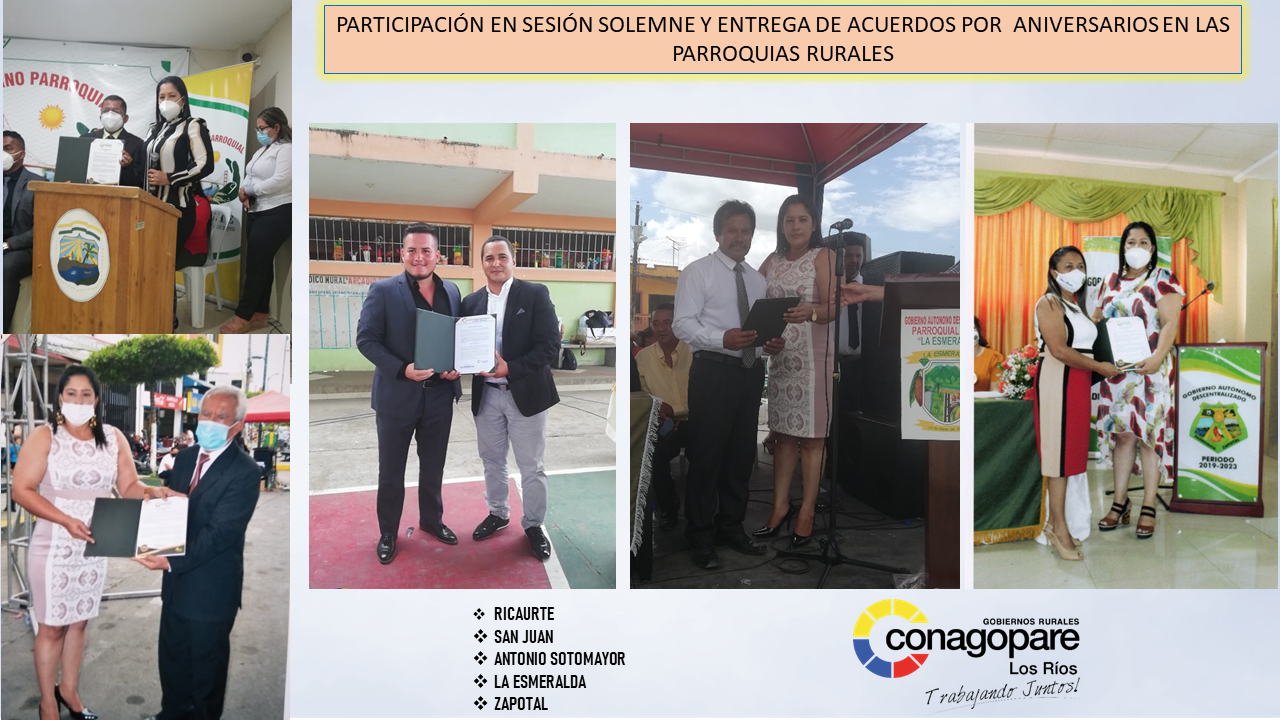 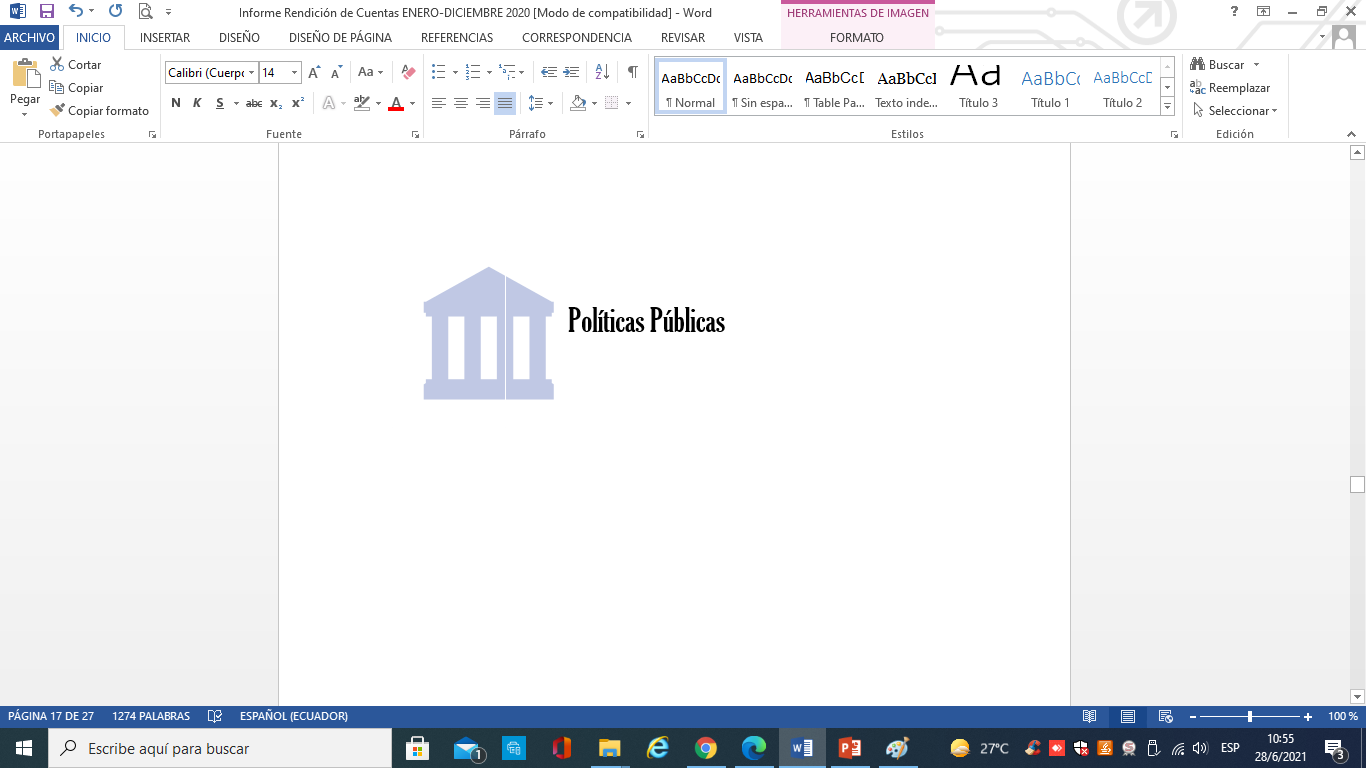 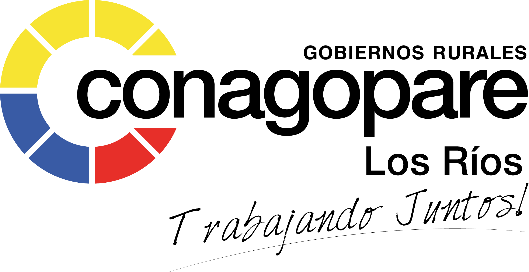 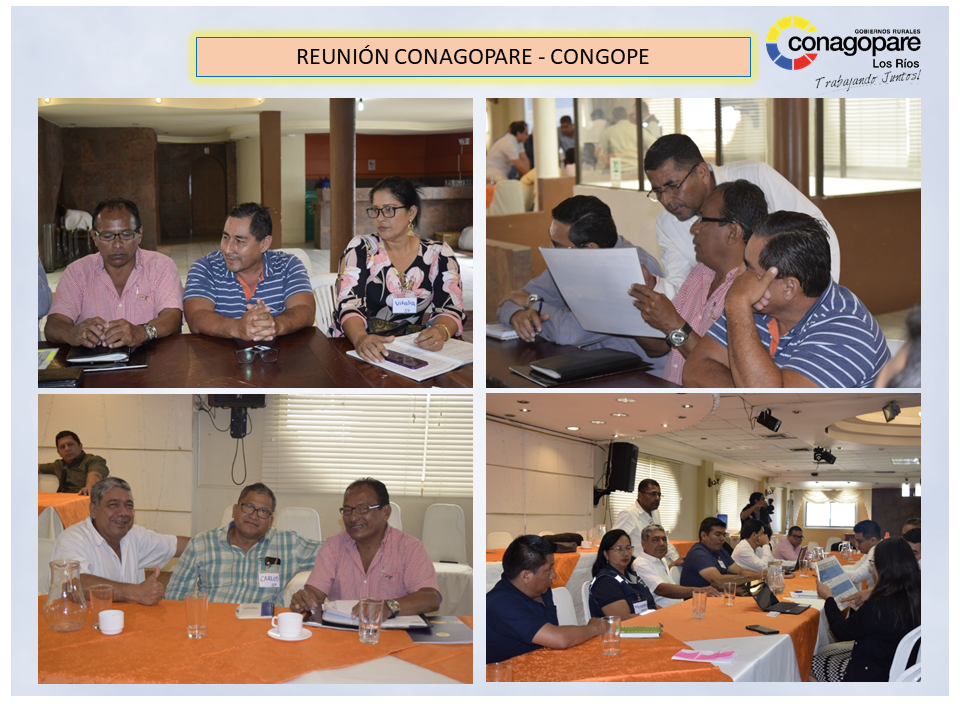 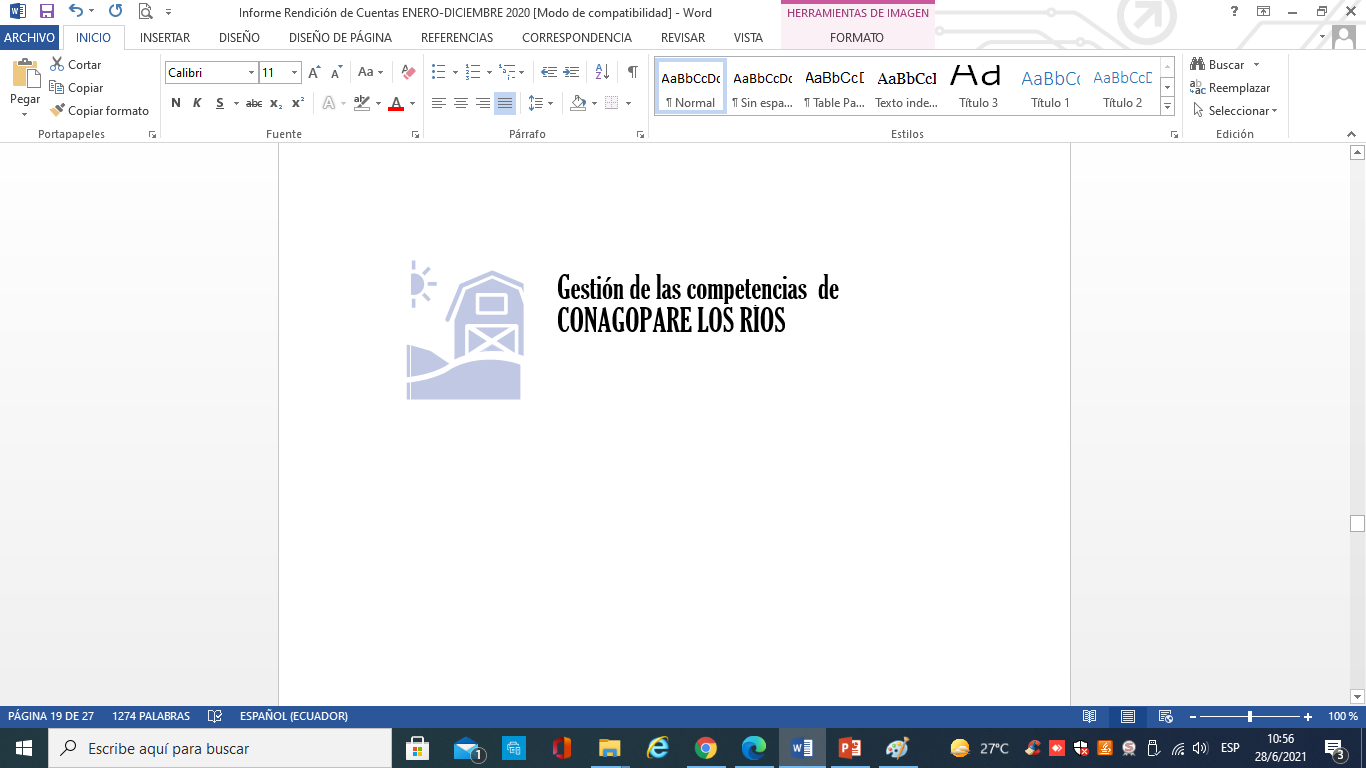 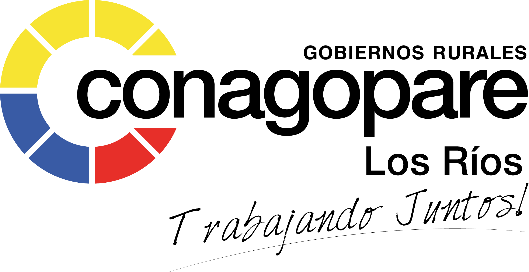 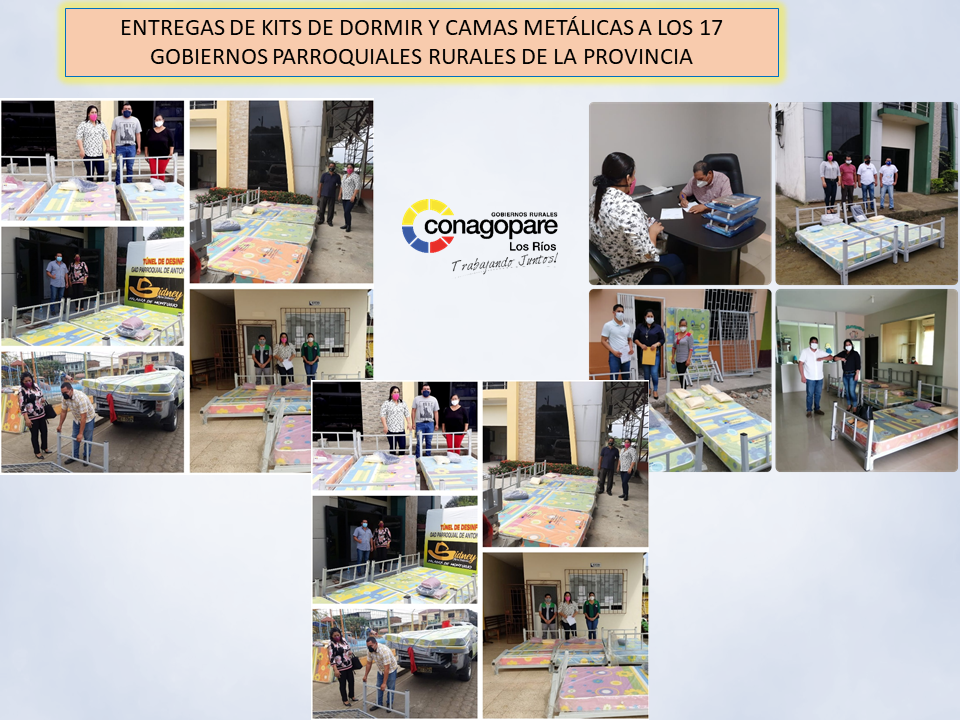 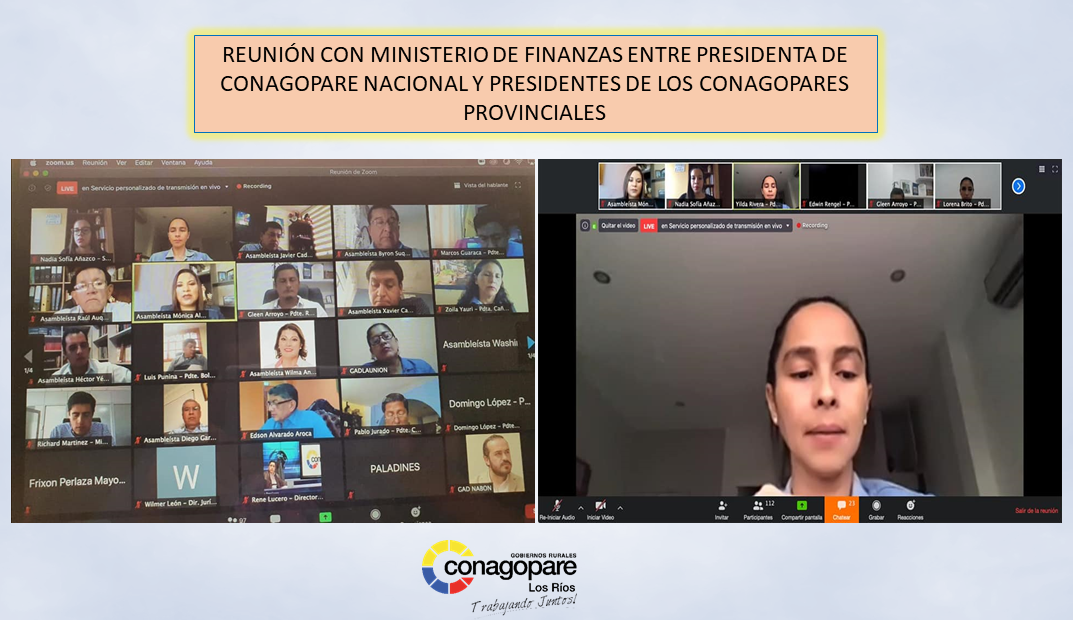 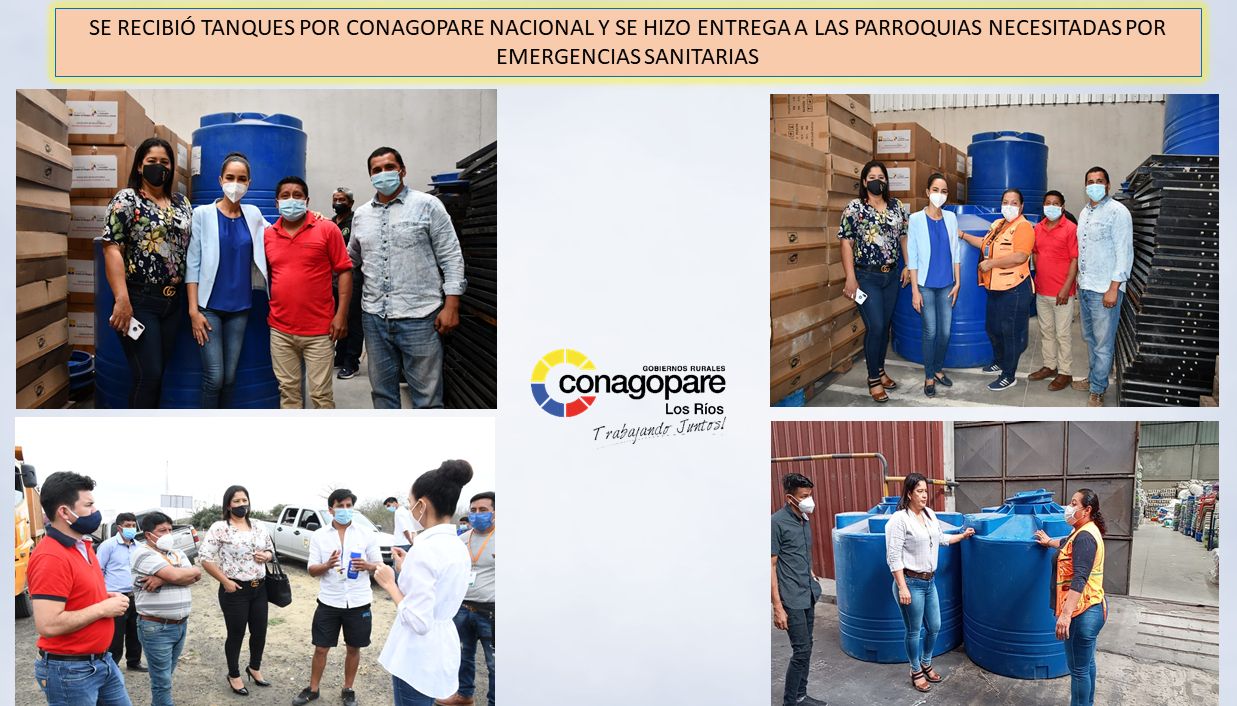 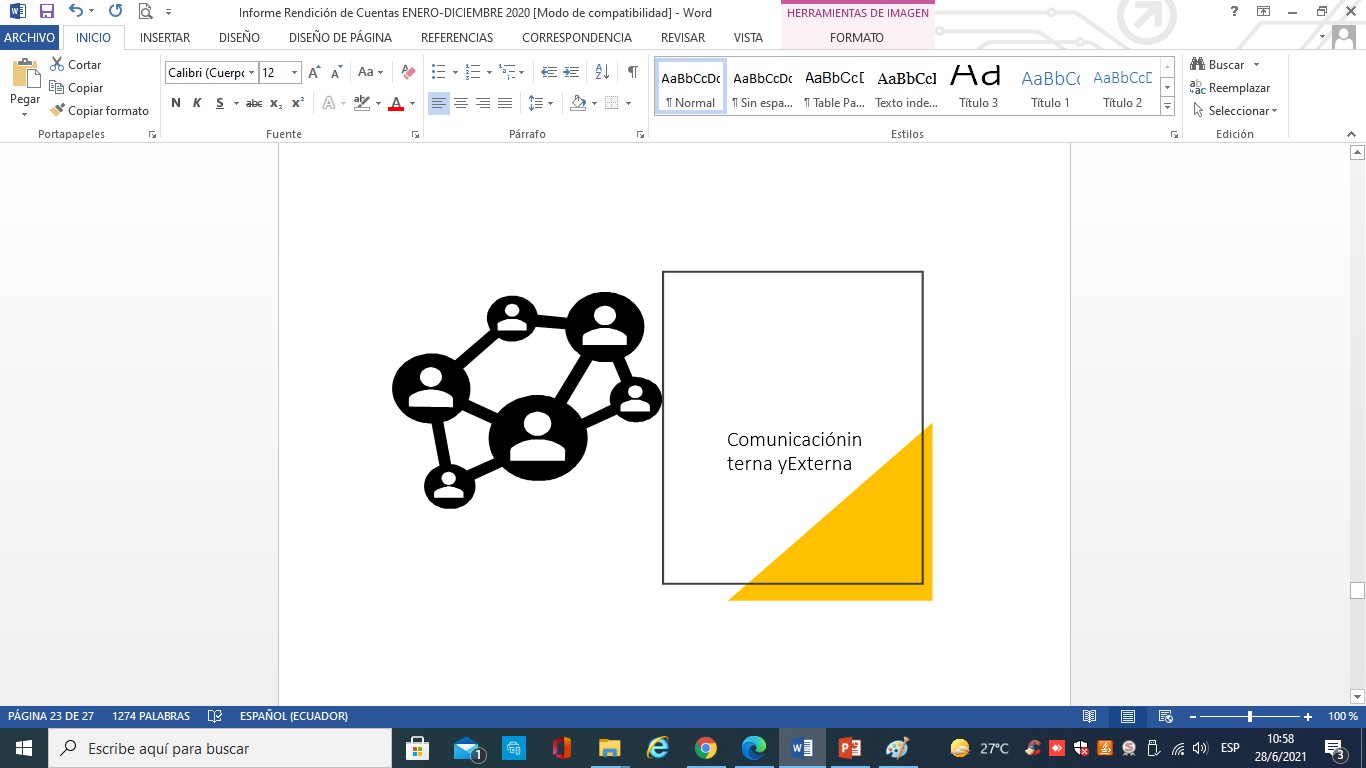 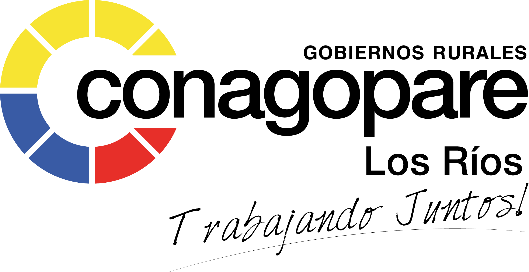 UNIDAD DE TIC´s
Manejo de la página web Institucional
Asesoría en el manejo de portales web a quienes lo han solicitado
Manejo de perfiles y redes sociales
Asistencia técnica informática
Cobertura de eventos
Manejo de fotografías
Diseño de publicidades
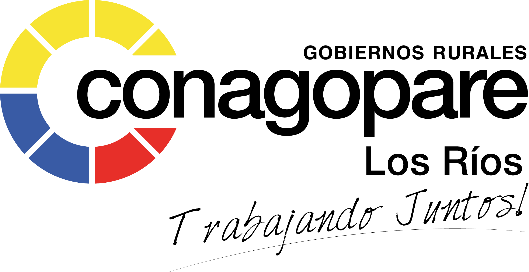 UNIDAD DE TIC´s
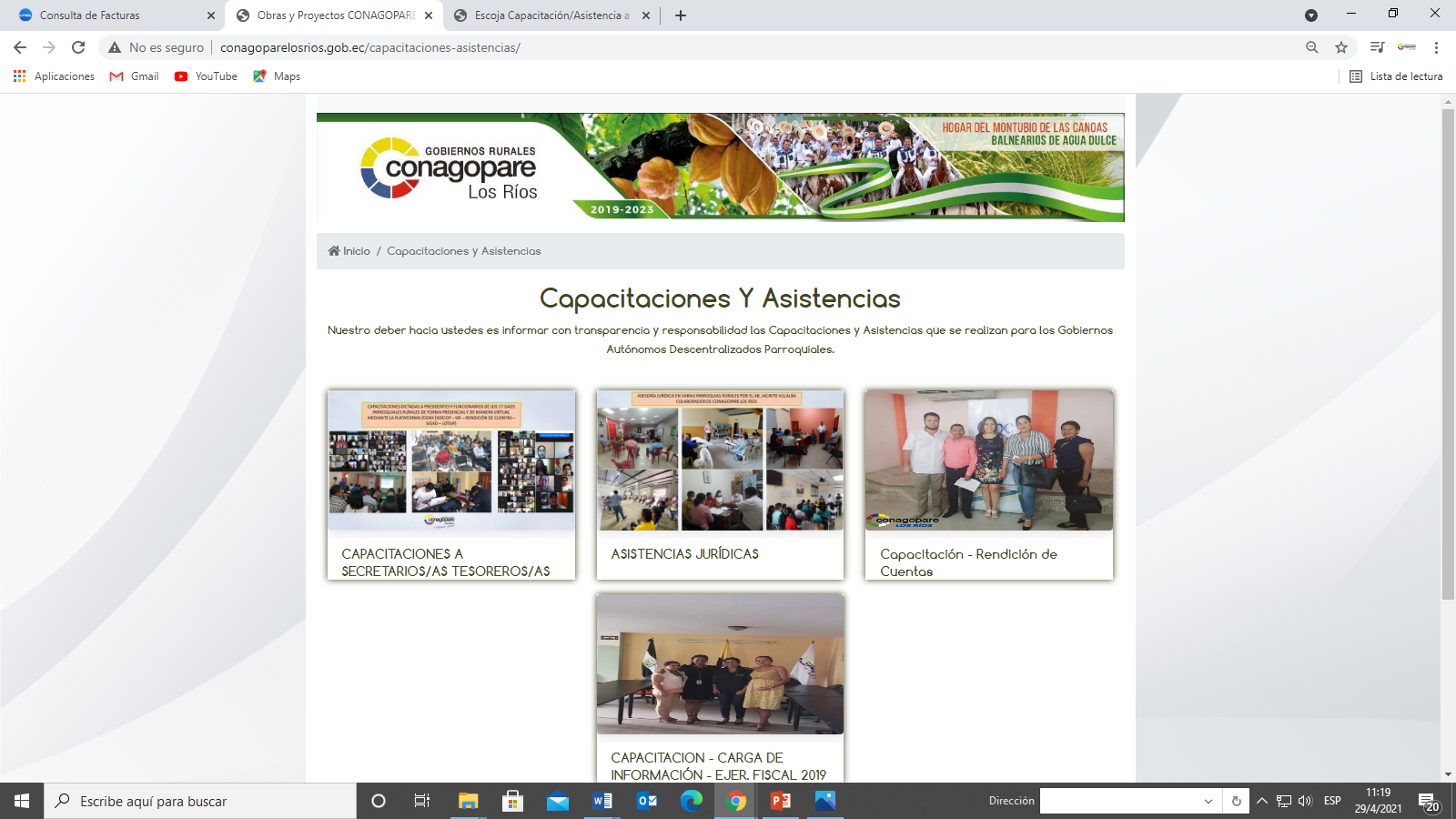 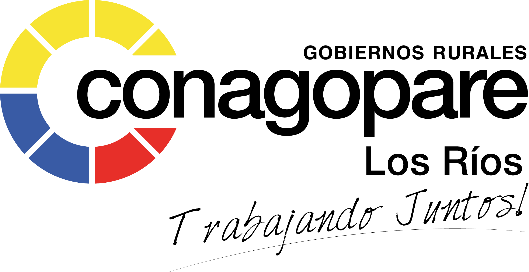 PRESUPUESTO INSTITUCIONAL
Art. 313 del COOTAD “Para el caso de la entidad asociativa de los gobiernos autónomos descentralizados parroquiales rurales el aporte será del tres por ciento (3%) de las transferencias señaladas, cuyos recursos se distribuirán en el uno por ciento (1%) para la asociación nacional y el dos por ciento (2%) para las asociaciones provinciales.”
ACUERDOS MINISTERIALES
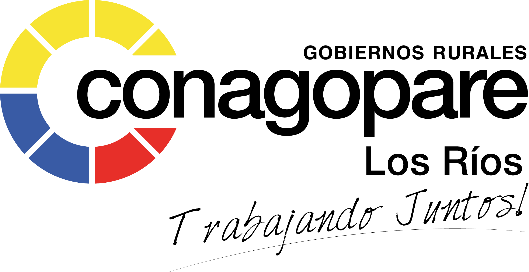 CÉDULA PRESUPUESTARIA DE INGRESOS
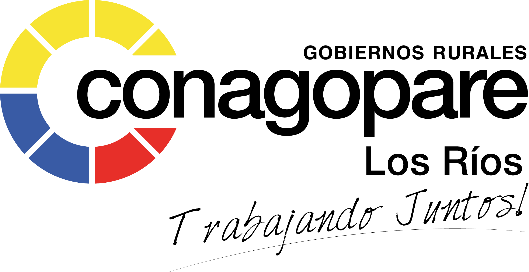 CÉDULA PRESUPUESTARIA DE EGRESOS
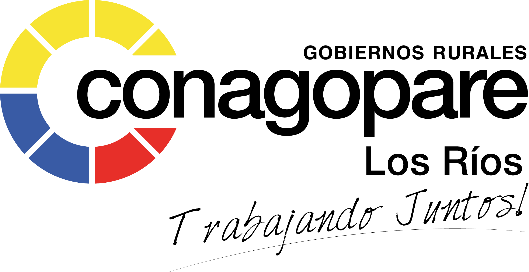 GRACIAS
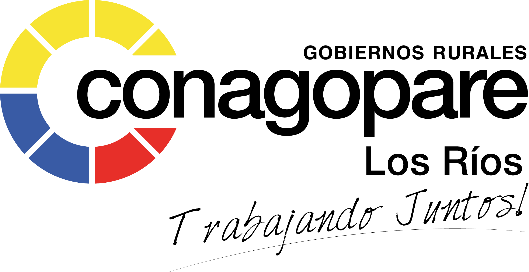